Harpago
Spiny Tropical Giants
Where it Began
Collect Strombidae exclusively
Confusion in Nomenclature (genera, species, subspecies, forms/variations, synonyms)
Study Team (June – Nov 2012; Winston Barney, Guido & Philippe Poppe, Eddie Hardy, Ulrich Wieneke, Han Stoutjesdijk, Philippe Simonet, Dennis Sargent, Gijs Kronenberg)
Study individual Genera
Harpago (American Conchologist Vol 41 No 4, Dec 2013)
Thersistrombus (American Conchologist Vol 42 No 3, Sep 2014)
Today’s Talk
Nomenclature
Morphology
Size Variation
Habitat
Location
Additional Examples
Why Collect?
Nomenclature
Nomenclature: TS
Nomenclature
Male form of chiragra
Nomenclature: hybrids
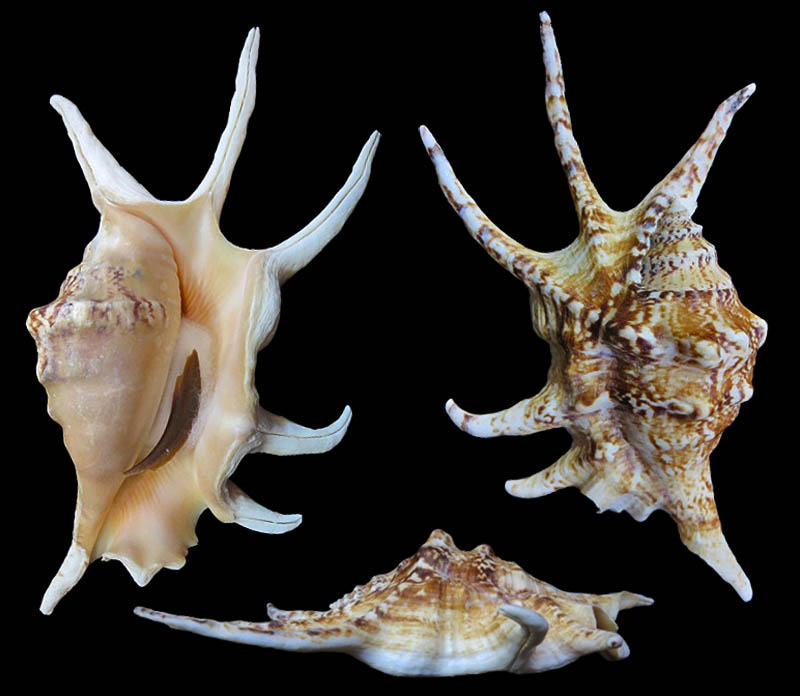 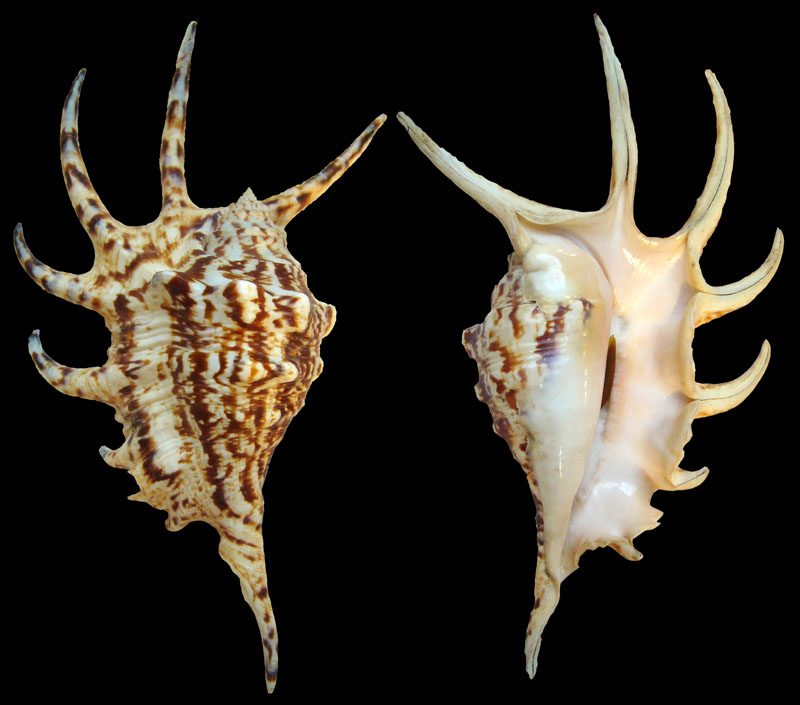 Morphology
Instead of Descriptions – Graphical ID Plates
Main features
Help to easily distinguish between species visually
Morphology – Aperture
Morphology – Aperture Detail
Morphology - Dorsal
Size Variation
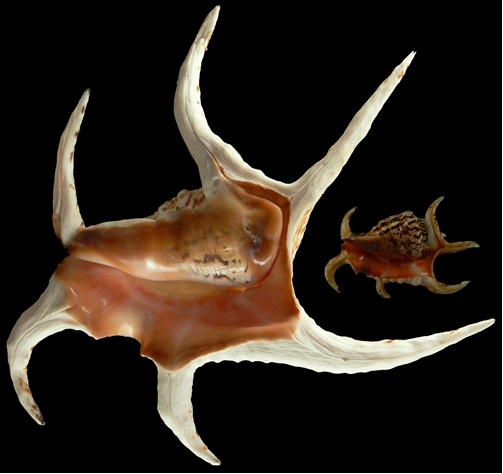 Harpago chiragra
Habitat
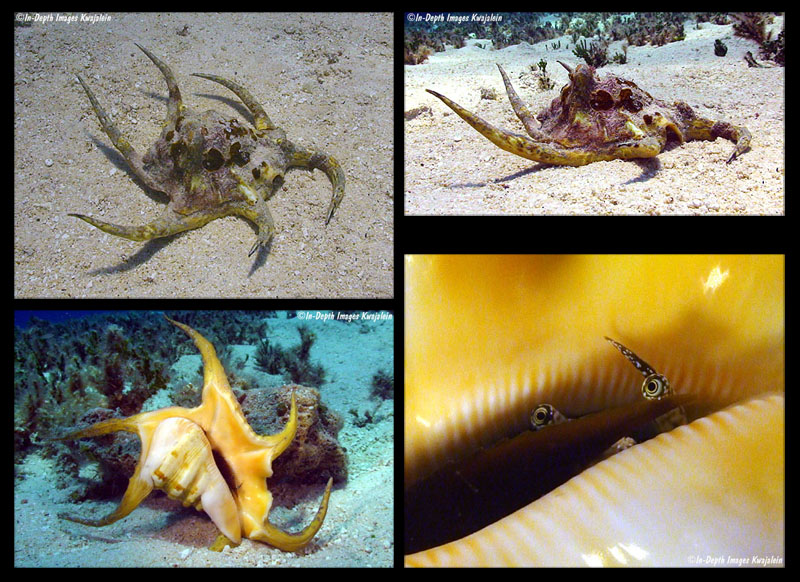 Location
Location
Location
Location
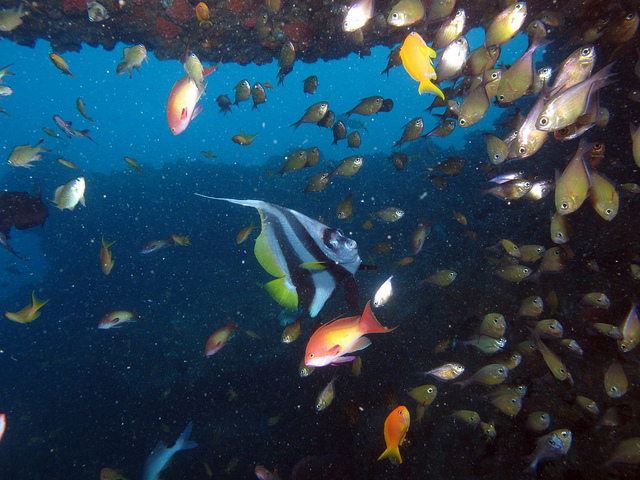 Harpago in SA:
H. arthriticus
KZN Coast (reefs)
Rare in SA waters
Additional Examples – H. arthriticus
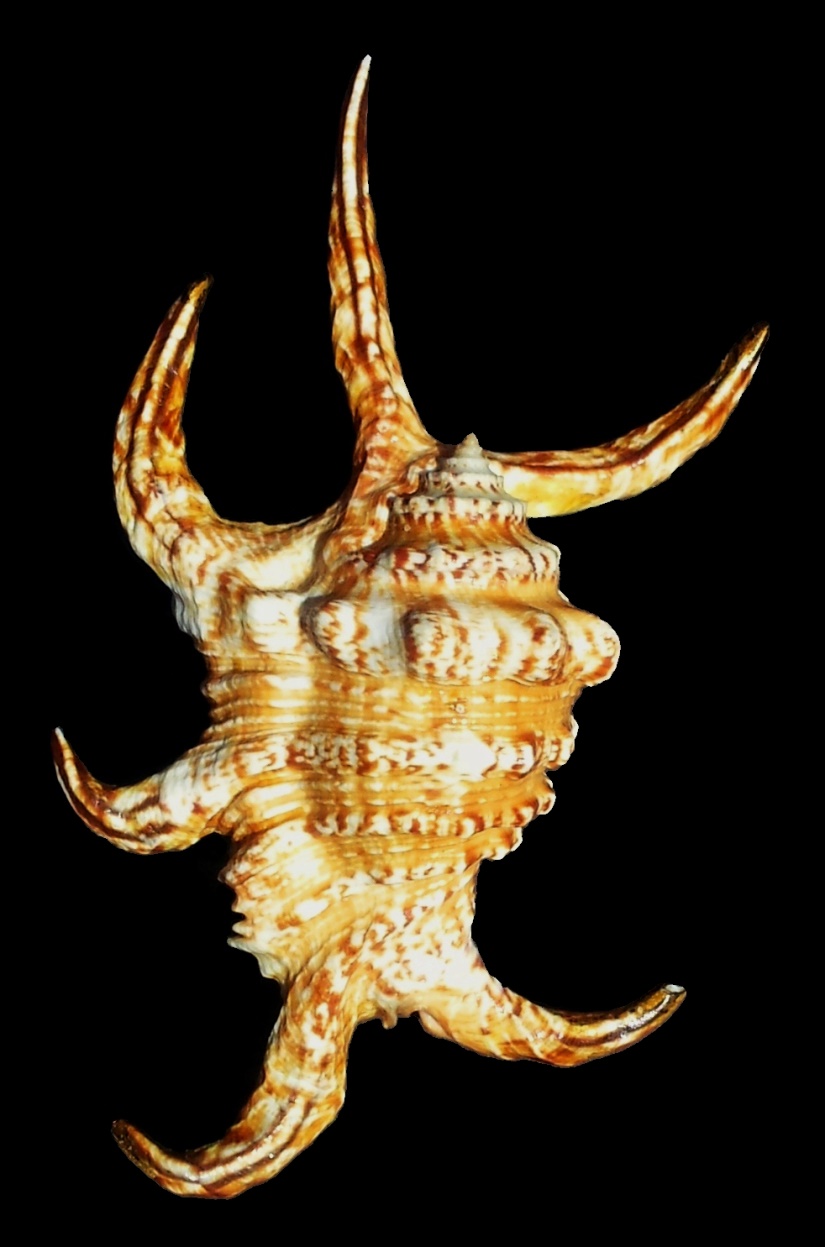 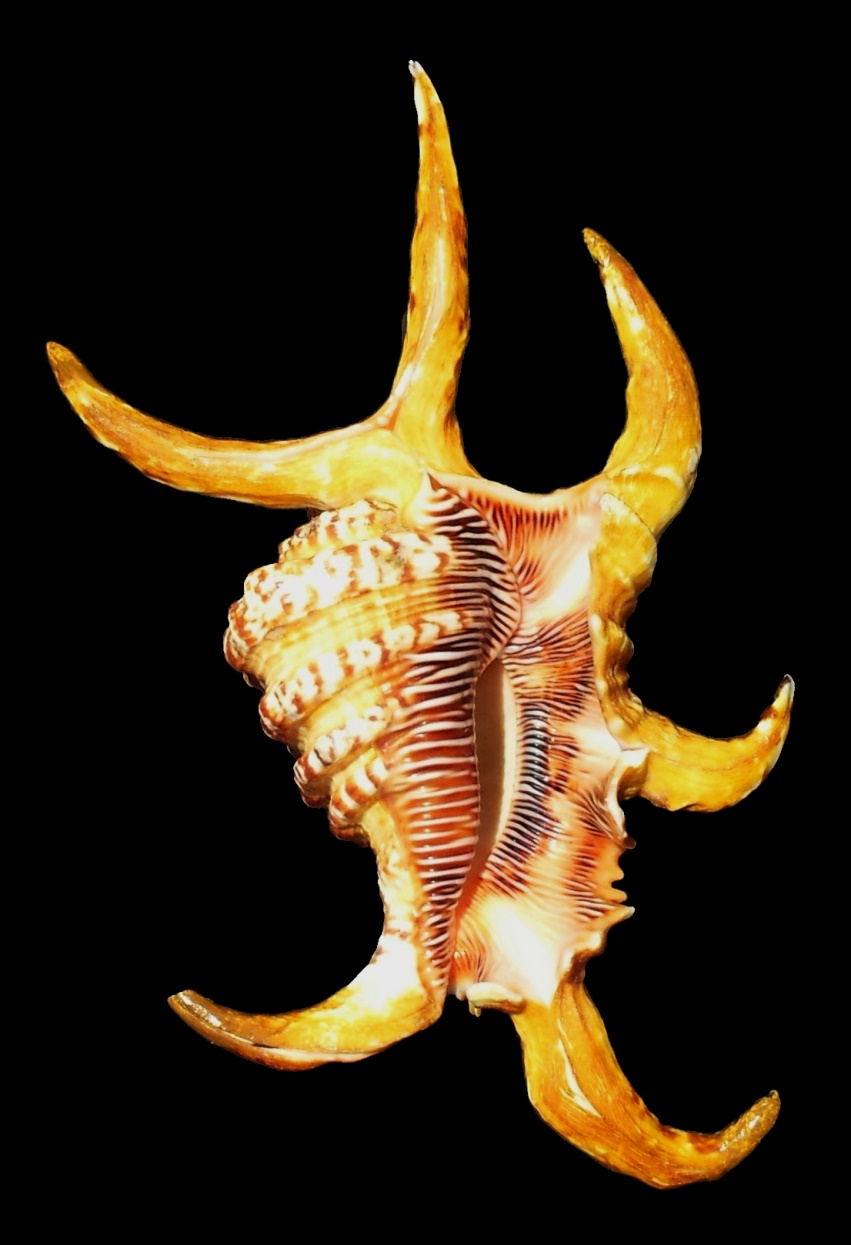 143mm, Zanzibar Island, Tanzania
Additional Examples – H. arthriticus
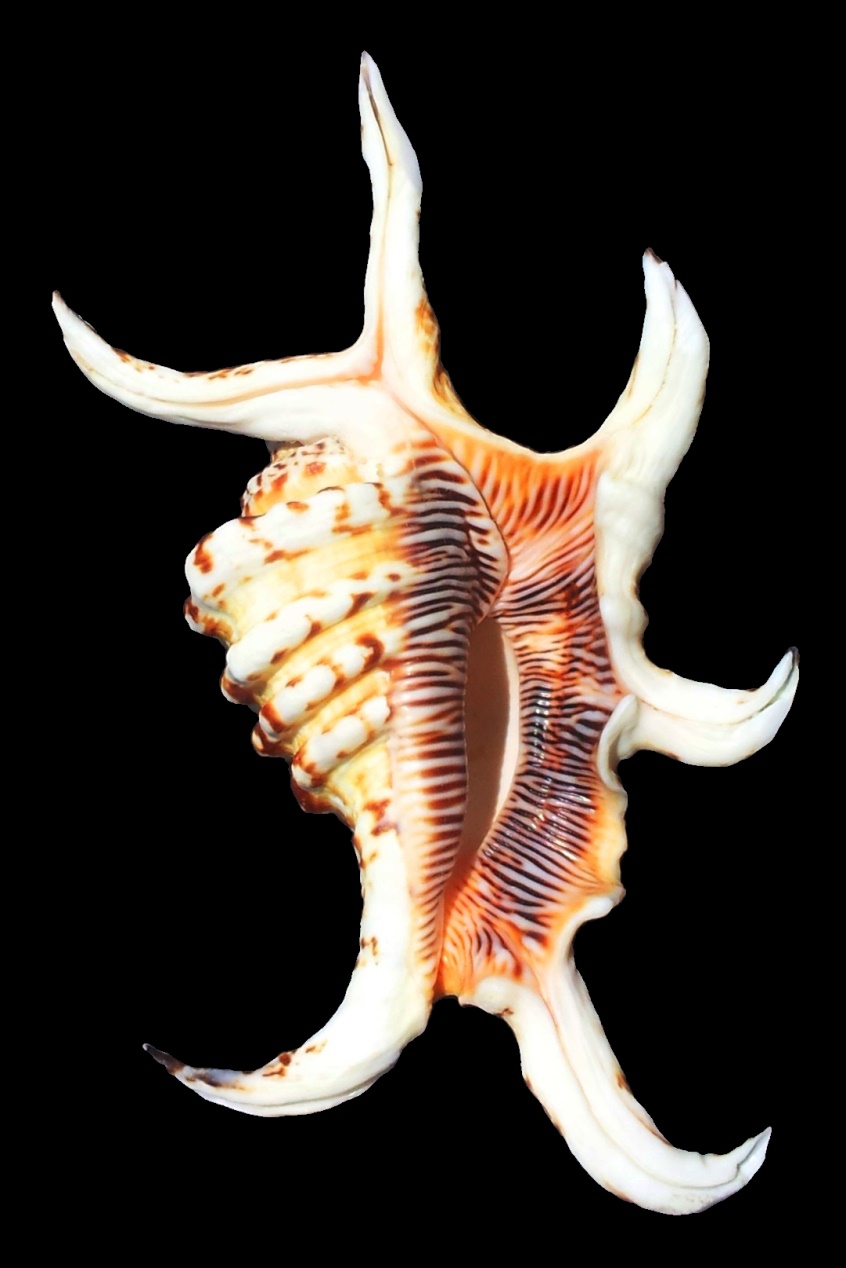 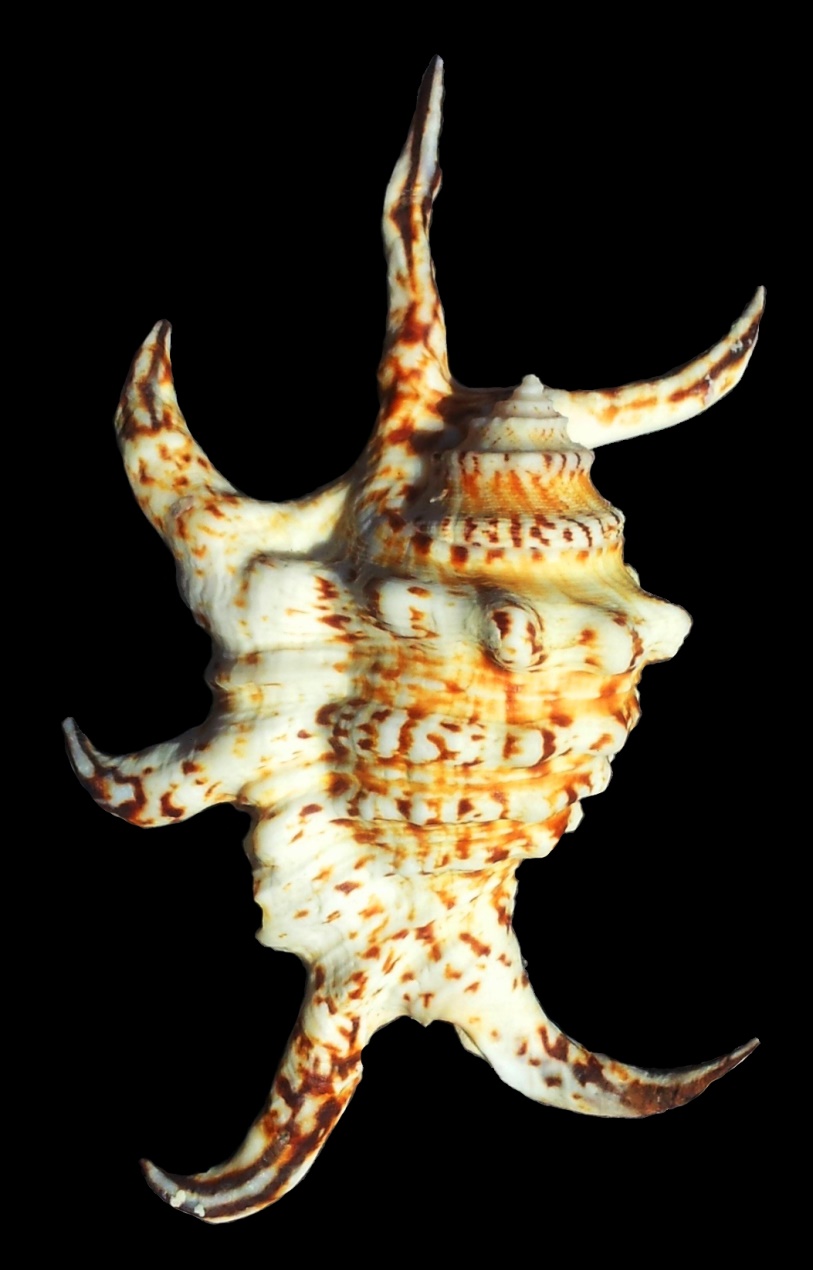 107.5mm (dwarf), NW Mauritius
Additional Examples – H. chiragra
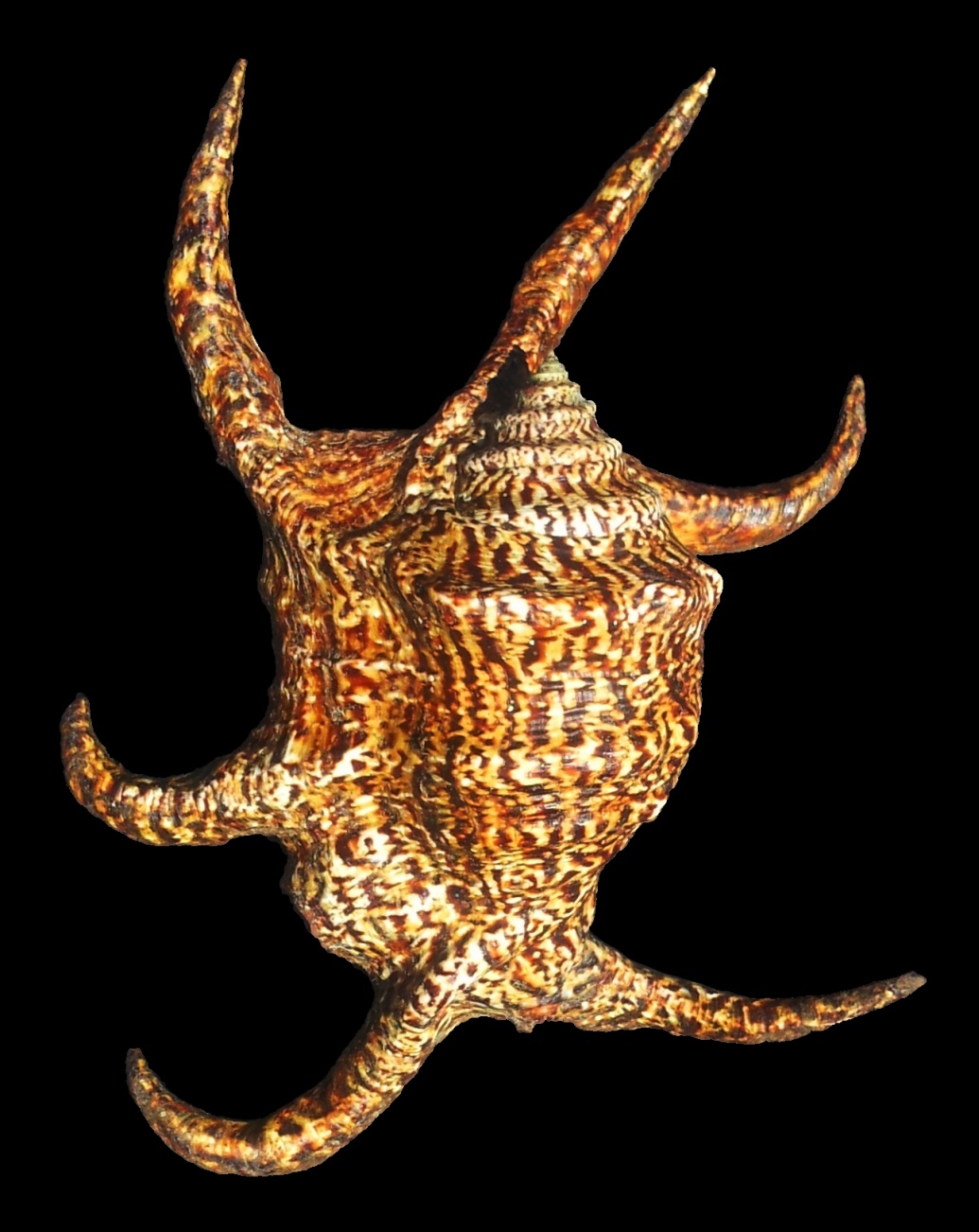 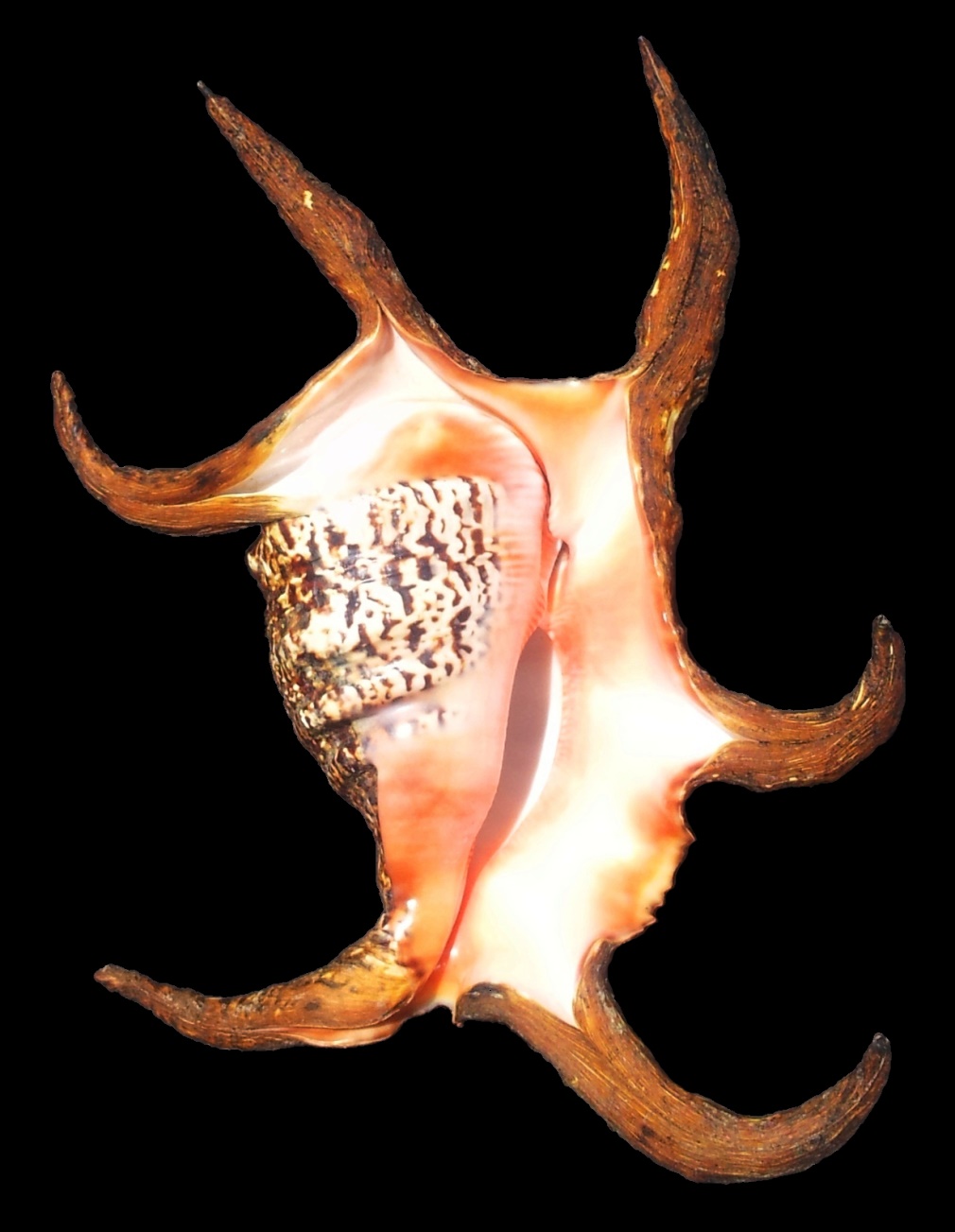 256mm, Balabac Island, Philippines (with perio)
Additional Examples – H. chiragra
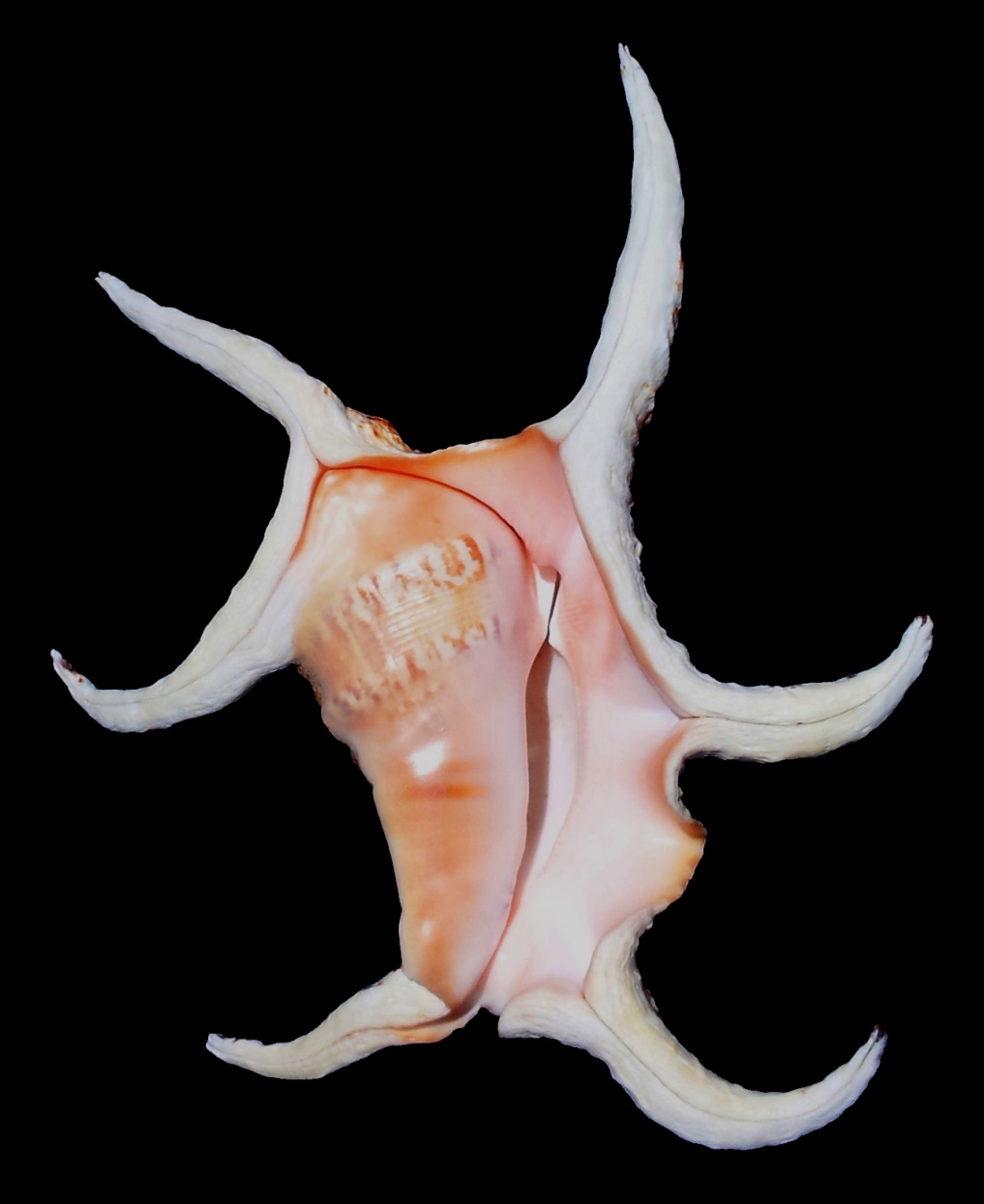 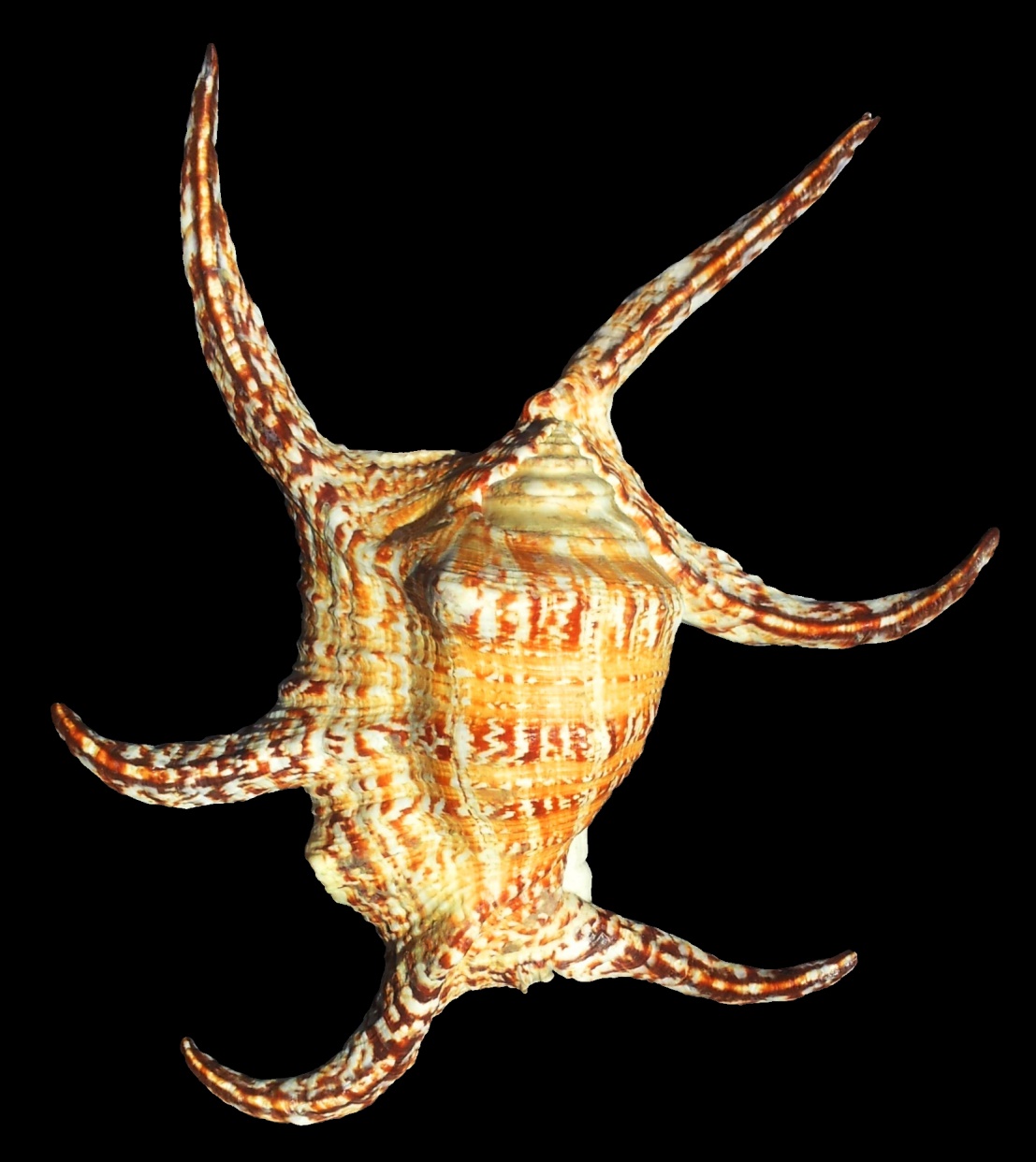 305mm (giant), Diego Suarez, Madagascar
Additional Examples – H. chiragra
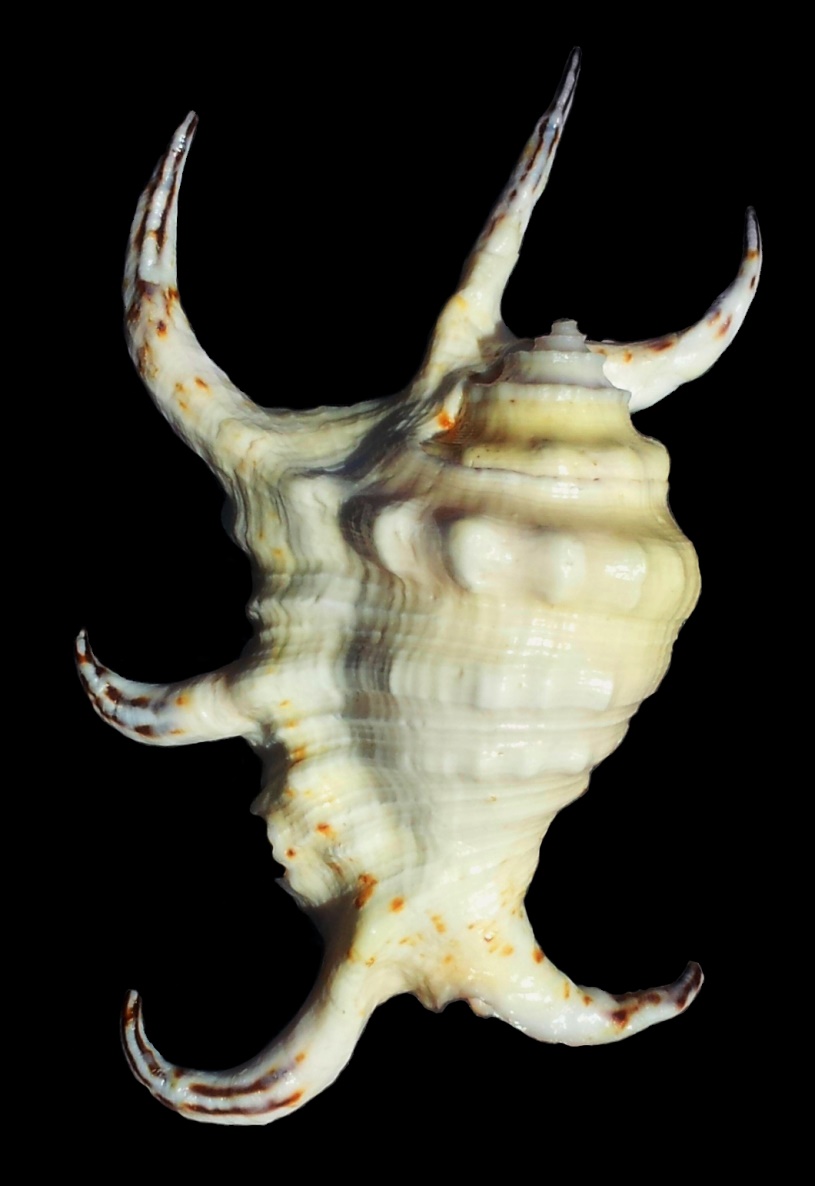 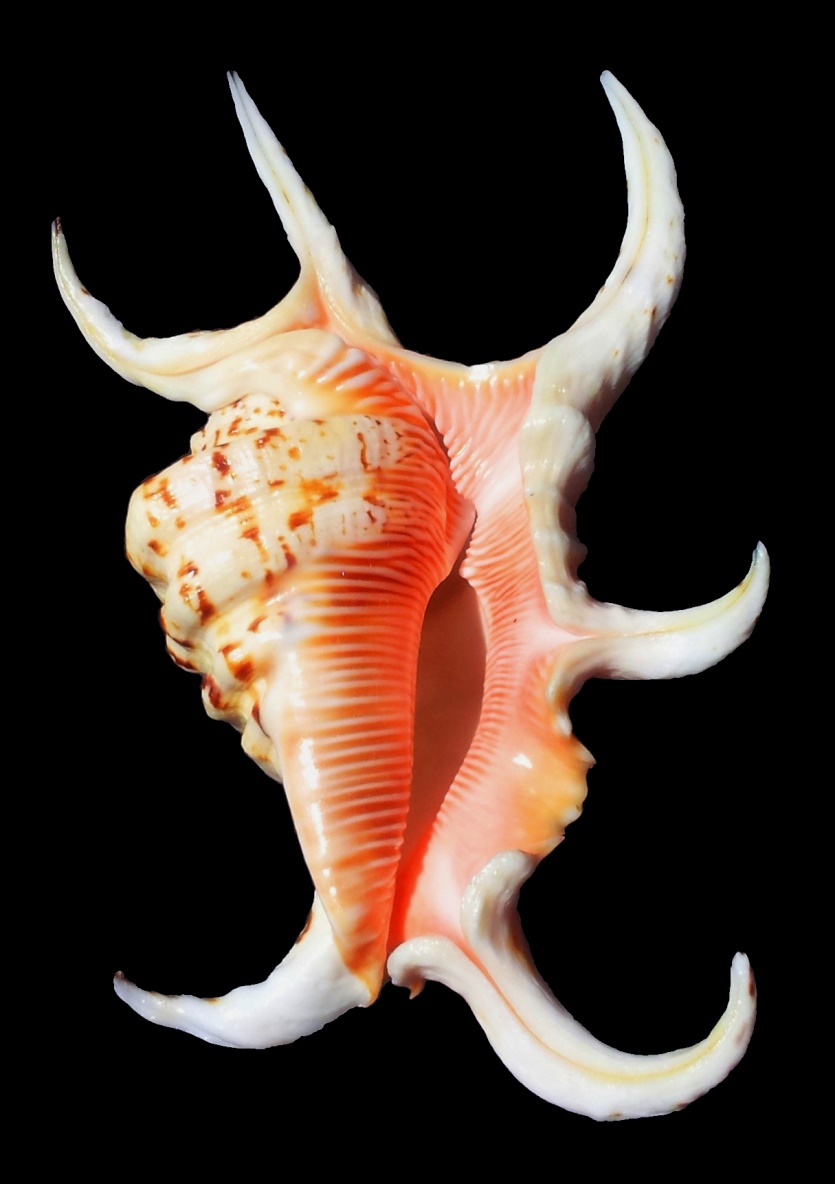 111.7mm (albinistic dwarf), Palawan, Philippines
Additional Examples – H. chiragra
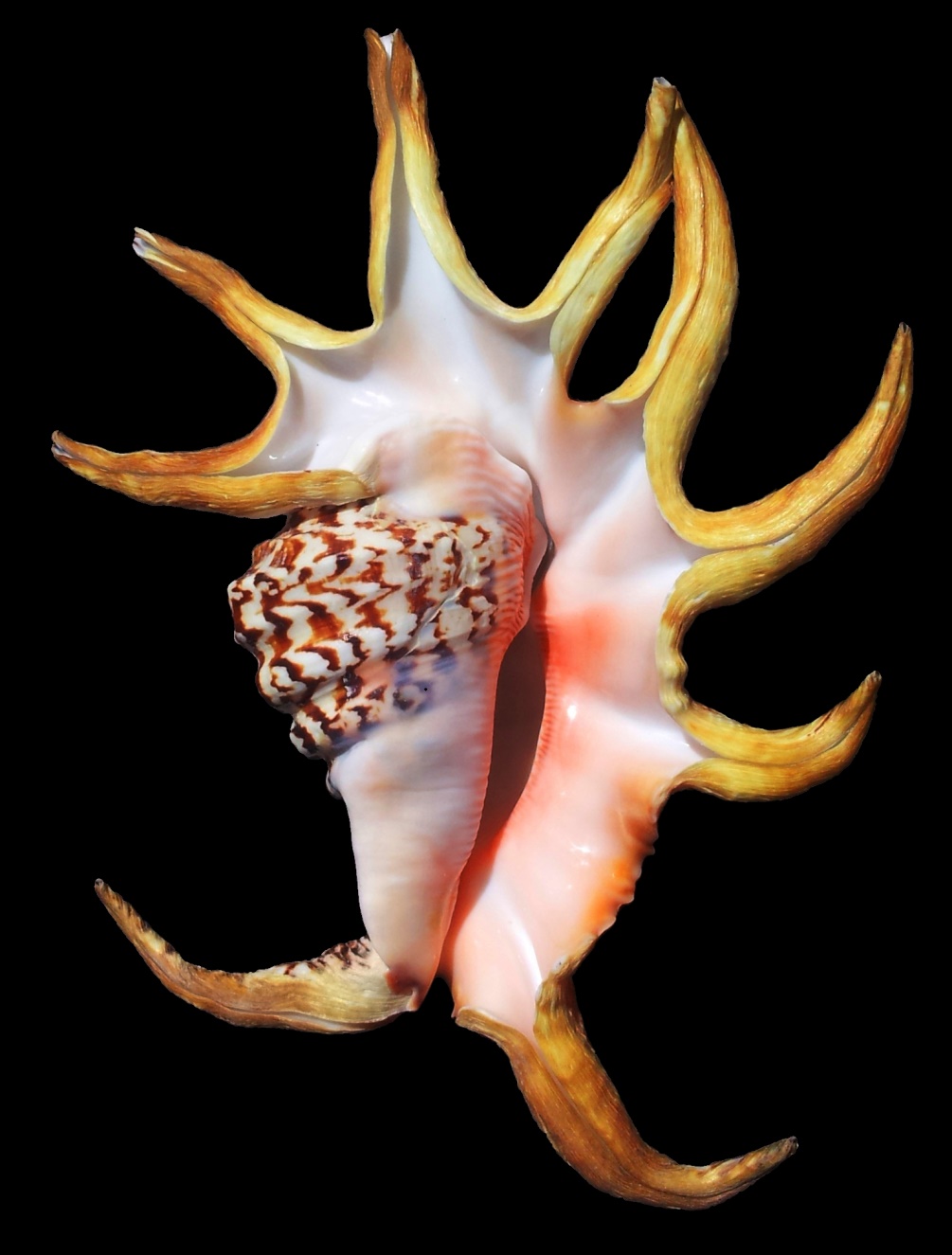 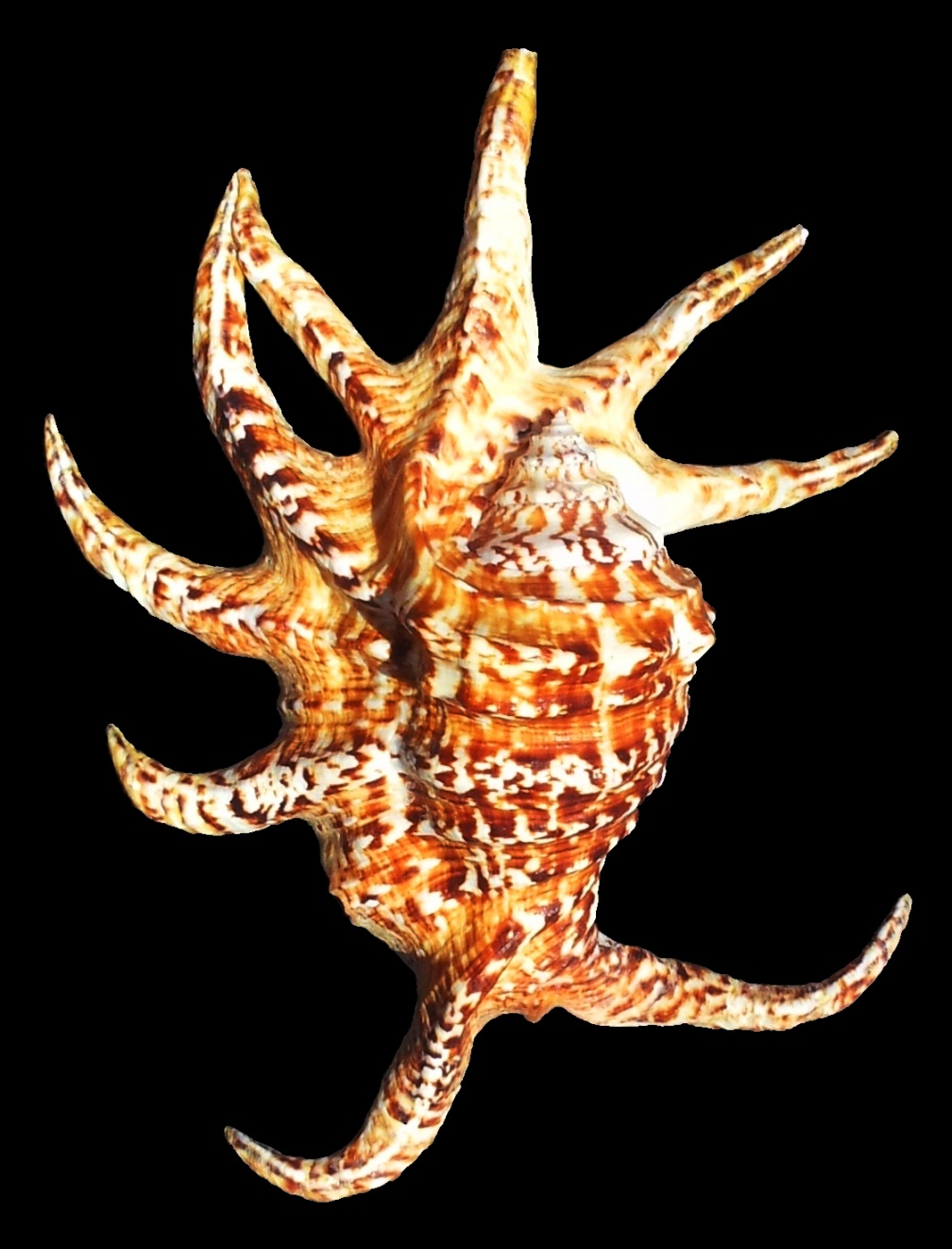 230mm, 9-digit aberration – Balesin Island, Philippines
Additional Examples – H. rugosus
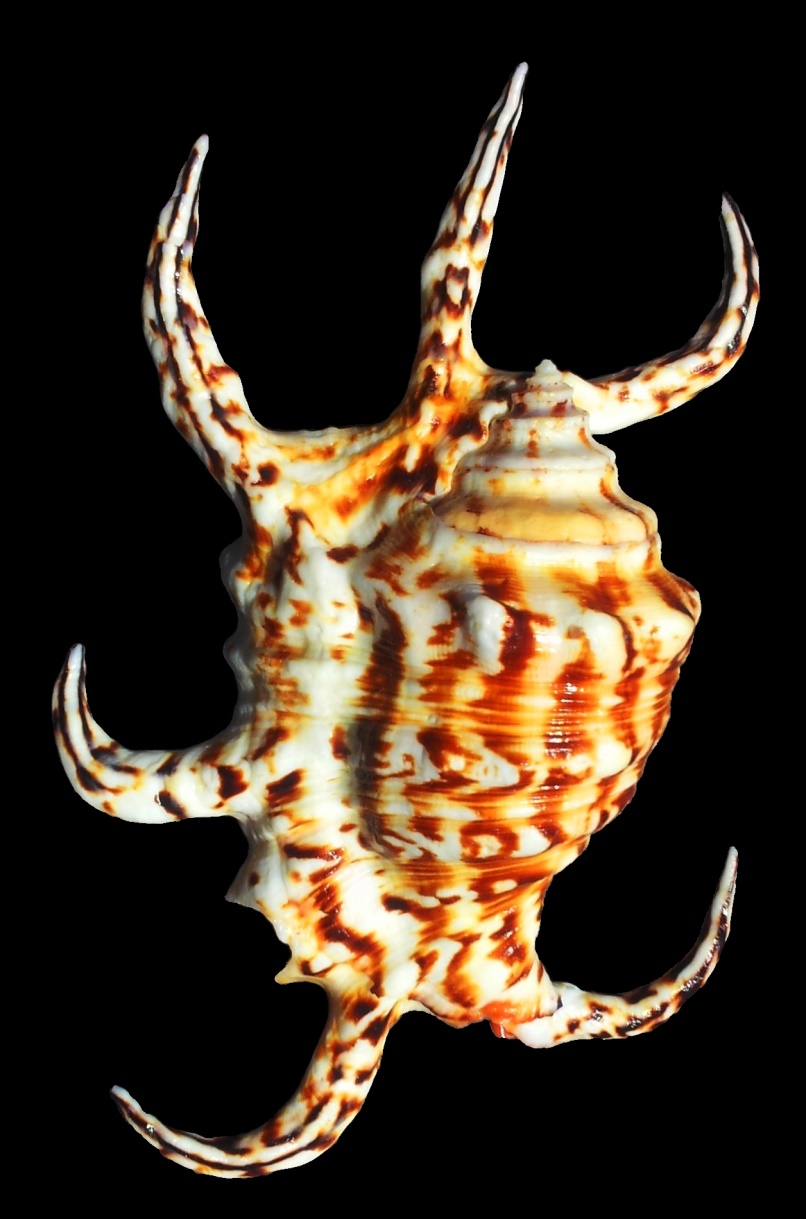 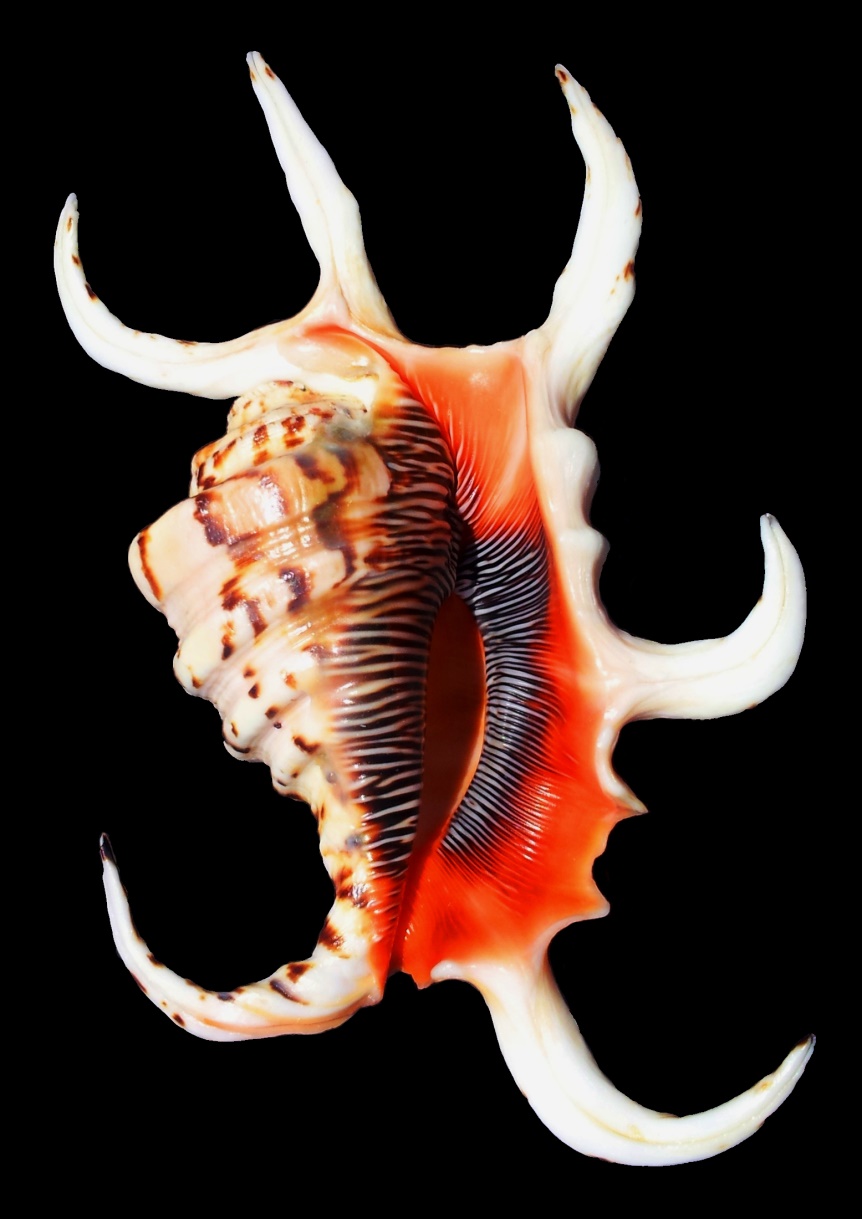 155mm, Sournois Reef, Nouméa, New Caledonia
Additional Examples – H. rugosus
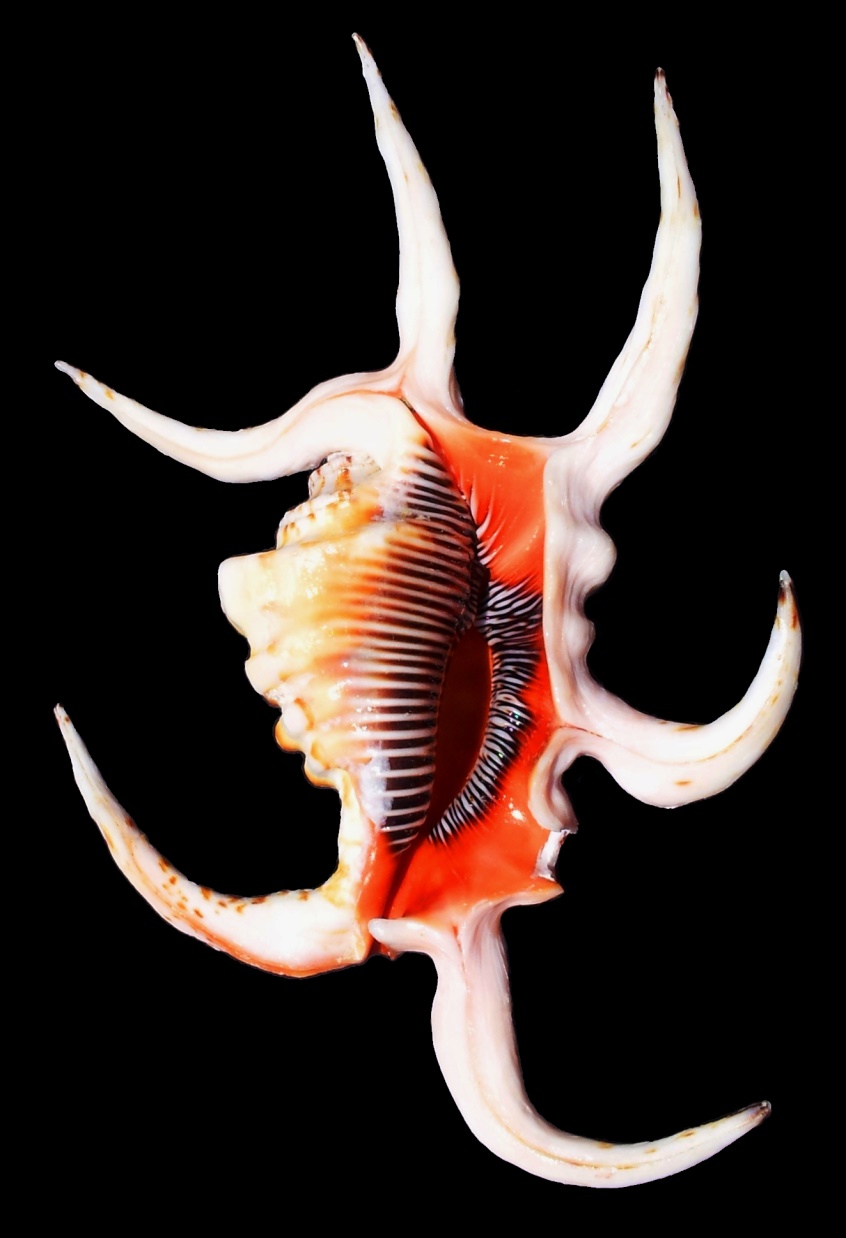 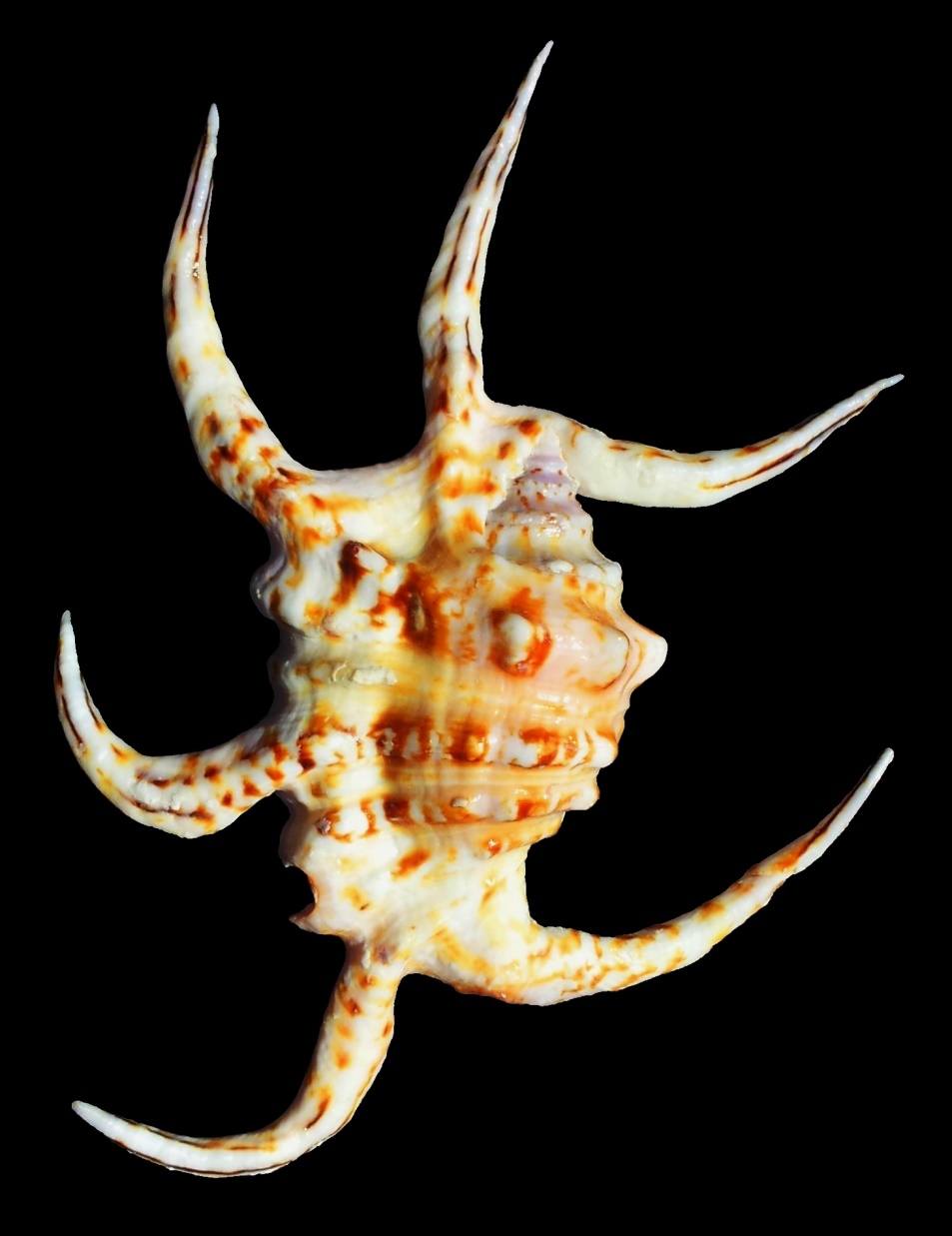 149mm, Diamond Islet, Coral Sea, Australia
Why Collect?
Easy to build up huge collection:
Common as hen’s teeth
Cheap
Widely available / offered by dealers, except
Hybrids
Harpago rugosus
Lovely variety in sizes, colours, patterns, shapes – even some lovely freak shells
Make lovely display shells / centrepieces